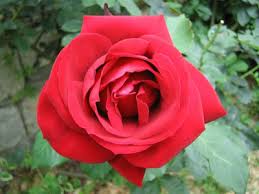 স্বাগতম
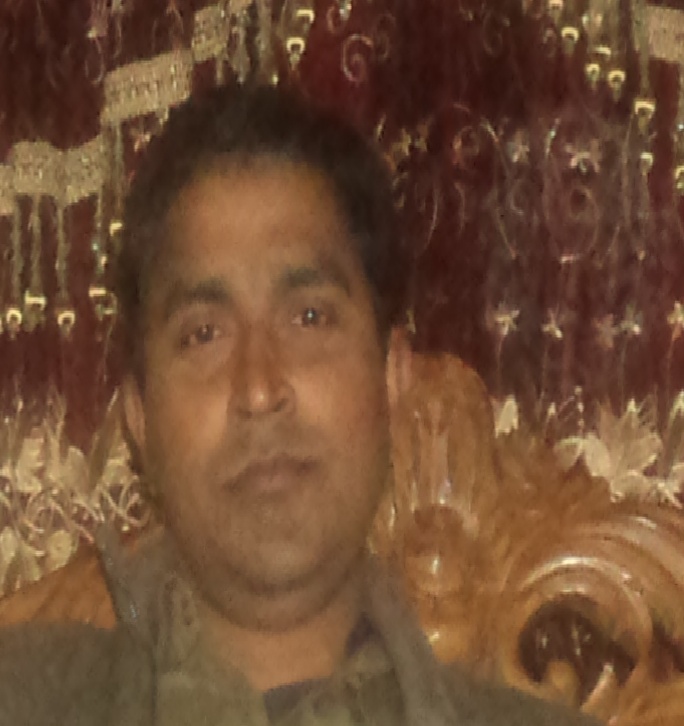 শিক্ষক পরিচিতি
পল্লব কুমার গোস্বামী
 সহকারি শিক্ষক
 শাহ-নূর সরকারি প্রাথমিক বিদ্যালয়,
ভাঙ্গুড়া, পাবনা।
মোবাইলঃ ০১৭১৩-৬৮২৪৯১
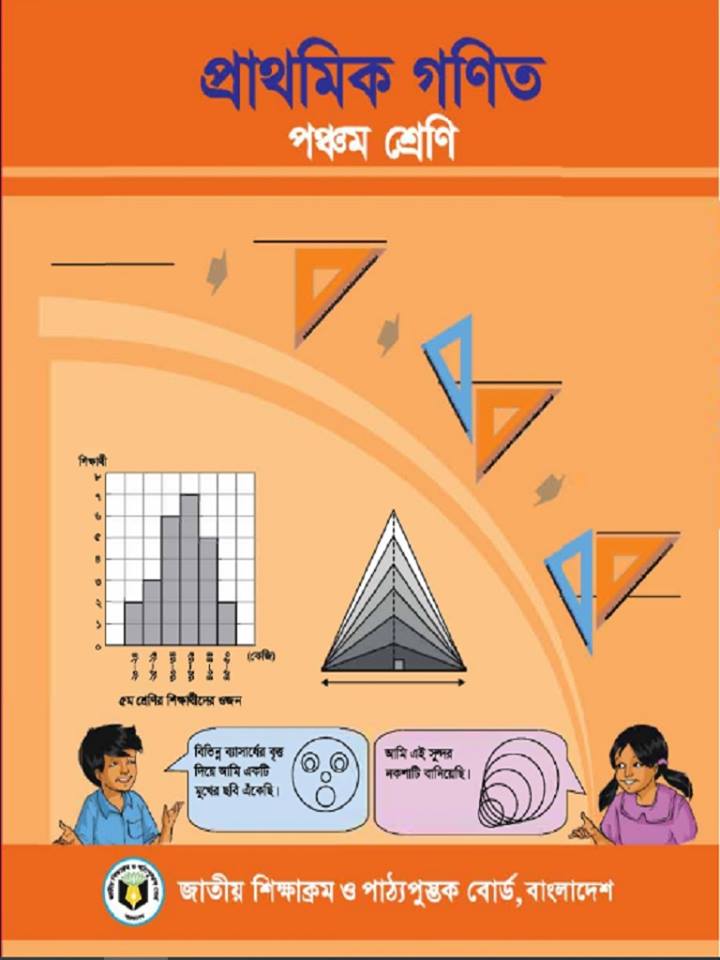 পাঠপরিচিতি
বিষয়ঃ প্রাথমিক  গণিত               শ্রেণিঃপঞ্চম
পাঠের শিরোনামঃজ্যামিতি,পাঠ্যাংশঃআয়ত ও বর্গ
শিখনফলঃ
২৪.২.১ আয়তক্ষেত্র ও বর্গক্ষেত্রের ক্ষেত্রফলের সূত্র বলতে ও ব্যবহার করতে পারবে ।
আয়ত ও বর্গ ক্ষেত্রের ক্ষেত্রফল নির্ণয়।
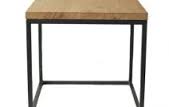 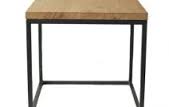 শিক্ষার্থীকে স্কেল বা ফিতা দিয়ে মেপে দেখাব
৫ সেমি
৩ সেমি
১ সেমি
১ সেমি
১ সেমি
১ সেমি
১
২
৩
৪
৫
৬
৭
৮
৯
১০
১১
১২
১৩
১৪
১৫
১
২
৩
৪
৫
৬
৭
৮
৯
১০
১১
১২
১৩
১৪
১৫
আয়ত ক্ষেত্রের ক্ষেত্রফল=দৈর্ঘ্য    প্রস্থ
                 =৫ সেমি    ৩ সেমি  
          =১৫ বর্গ সেমি
৪ সেমি
৪ সেমি
১ সেমি
১ সেমি
১ সেমি
১ সেমি
১
২
৩
৪
৫
৬
৭
৮
৯
১০
১১
১২
১৩
১৪
১৫
১৬
১
২
৩
৪
৫
৬
৭
৮
৯
১০
১১
১২
১৩
১৪
১৫
১৬
১
২
৩
৪
৫
৬
৭
৮
৯
১০
১১
১২
১৩
১৪
১৫
১৬
বর্গ ক্ষেত্রের ক্ষেত্রফল=দৈর্ঘ্য        প্রস্থ
                          =৪ সেমি     ৪ সেমি  
                          =১৬ বর্গ সেমি
১ সেমি
১ সেমি
৬ বর্গ সেমি
দলীয় কাজ
১ নং ও ২ নং দলকে একটি আয়ত ও বর্গ এঁকে এর ক্ষেত্রফল বের করতে বলব।
৩ ও ৪ নং দলকে বলব তোমাদের গণিত বইটি মেপে এর ক্ষেত্রফল বের কর।
তোমার বইয়ের ১০১ পাতা  বের  কর।
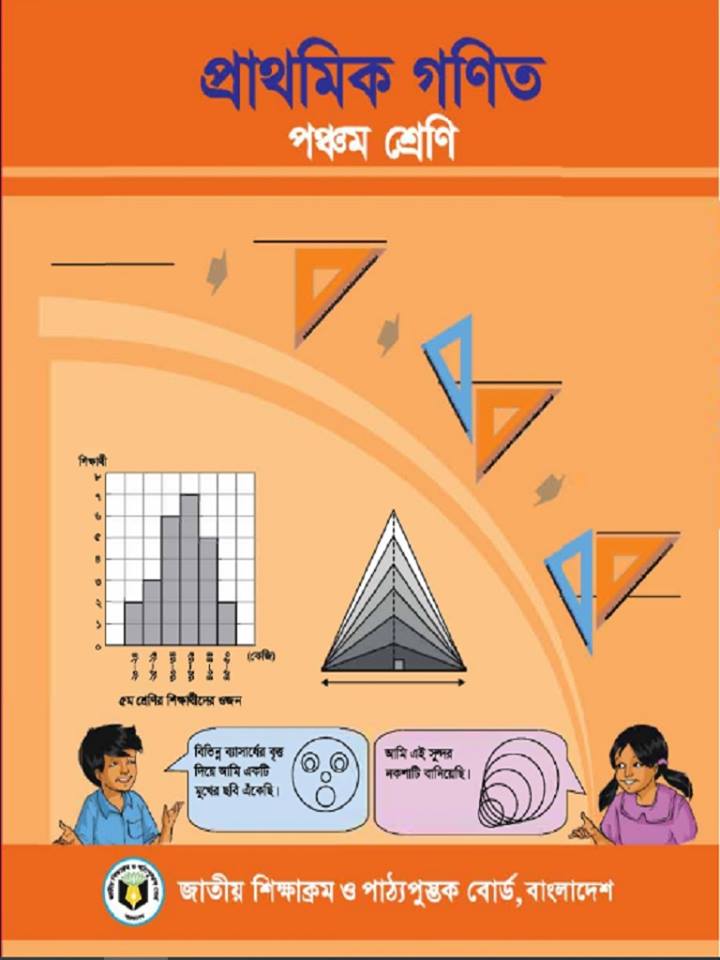 মূল্যায়ন
১।একটি বর্গের বাহুর দৈর্ঘ্য ৭ সেমি হলে এর ক্ষেত্রফল কত?
২।একটি আয়তের বাহুর দৈর্ঘ্য ৯ সেমি ও 
প্রস্থ ৫ সেমি হলে এর ক্ষেত্রফল কত?
নিরাময়
অপারগ শিক্ষার্থীদেরকে পারগ শিক্ষার্থীদের দ্বারা সহযোগিতা করাব।
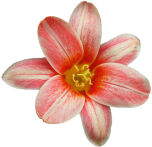 ধন্যবাদ